Verfahrensablauf Ferkelhaltung
Geburt - allgemein
so wenig wie möglich, aber so viel wie nötig in den Geburtsverlauf eingreifen
Abferkelbereich absolute Ruhe
Geburt ist keine Krankheit!!!
Sau frisst weniger
normale Körpertemperatur
Gesäuge wird 2 Tage vor Geburt prall mit Milch
Gelbliche, dicke Flüssigkeit in geringer Menge ermelkbar
reichlich Milchausfluss erst ca. 6 Stunden vor der Geburt des ersten Ferkels
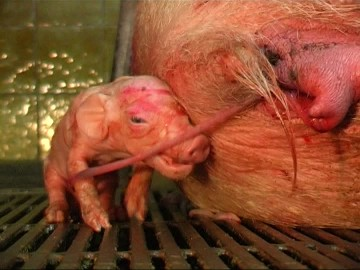 Geburt - Beginn
1 Stunde vor der Geburt ruhige Seitenlage
Wehen, Bauchpresse, Schlagen mit dem Schwanz kurz vor Austritt eines Ferkels
Geburtsintervall längstens halbstündig
intakte Nabelschnur
Geburtsdauer: 3 – 5 Stunden
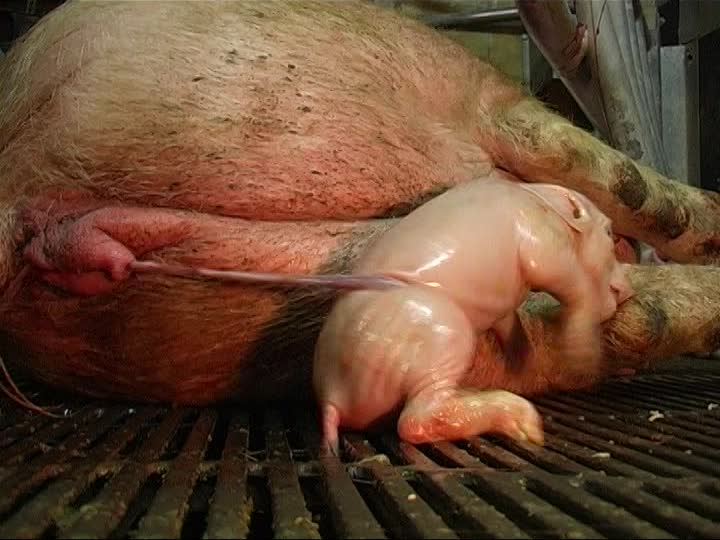 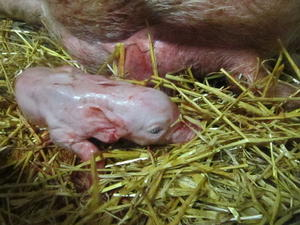 Geburtsschwierigkeiten
Kotkonsistenz beachten  harter Kot verkleinert Geburtskanal und begünstigt MMA 
Wehenschwäche – Calciummangel, Unruhe – Oxytocin-Ausschüttung gehemmt
Geburtshindernisse
Gebärmutterdrehung
zu enges Becken
zu große Ferkel

manuelle Kontrolle des Geburtsweges
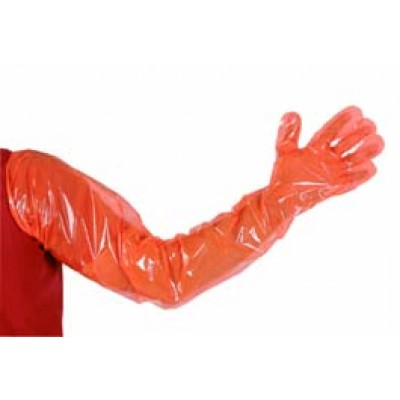 Manuelle Geburtshilfe
Reinigung des äußeren Genitalbereichs
Hände und Arme waschen, desinfizieren – Einweghandschuhe
Gleitmittel auftragen
Vorsichtiges Überprüfen des Geburtsweges
ist Geburtsweg frei  wehenfördernde Mittel verabreichen
Faustregel: sind alle Ferkel bereits abgetrocknet  Geburt abgeschlossen oder verzögert 
Eventuell Eingriff mit Haken, Zange oder Schlinge
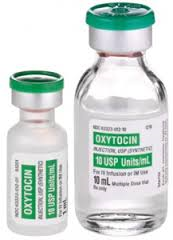 Säugezeit - Erkrankungen
MMA
Mastitis (Gesäugeentzündung)
Metritis ( Gebärmutterentzündung)
Agalaktie (Milchlosigkeit- Milchmangel )

Infektiöse Erkrankung rund um die Geburt
Ausgelöst durch Colikeime, Staphylokokken und Streptokokken
Betriebsindividuell unterschiedliche Erkrankungsrate
Mögliche Auslöser
Verstopfter Darm Aufnahme von Endotoxinen
Mangelnde Immunität (vor allem bei Jungsauen)
Zu früher oder radikaler Futterentzug vor der Geburt 
Mangelnde Wasserversorgung
Mangelnde Hygiene, Schlechte Haltungsbedingungen (Zugluft)
Symptome
Futter- und Wasseraufnahme vermindert
Gesäugeentzündung
Sau lässt Ferkel nicht säugen
Gesäuge wird am Boden gekühlt
einzelne Gesäugekomplexe sind hart, warm und gerötet
Milchmenge reduziert
Scheidenausfluss
erhöhte Körpertemperatur
über 40°C, wenige Stunden nach der Geburt
Folgen
vermehrtes Ferkelerdrücken
Fressunlust  Milchmangel
Ferkel beginnen Wasser od. Urin der Mutter zu trinken
Chronische Gebär-und Eileiterentzündungen
Probleme bei der Wiederbelegung
Maßnahmen zur Vorbeugung von MMA
Tägliche Temperaturmessung nach der Geburt 
	(>39,5°CBehandlung)
Hygiene Reinigung der Abferkelbuchten, Entfernen von Kot vor und nach der Geburt
Optimale Fütterung um den Geburtstermin (Absenkung der Futtermenge, Zulage von Rohfaser, Wasser!)
Reduzierung der Verstopfungsgefahr (Bewegungsmöglichkeit, Zugabe von Glaubersalz)
Gesäugeentzündung durch Strahlenpilz
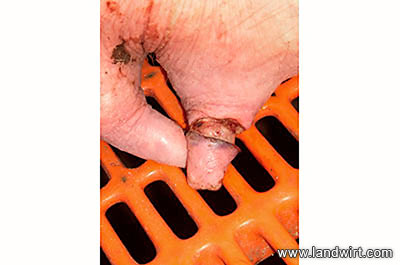 Begünstigende Faktoren
schlechtes Stallklima
Zugluft, Temperaturschwankungen
schlechte Hygiene
Geburtshygiene
Schmutziger Stall
zu fette Sauen
Wassermangel
Verzögerter Geburtsverlauf
Bewegungsmangel (Verstopfungen,….)
Säugezeit
zwischen 3 und 6 Wochen laut Tierschutzgesetz mind. 28 Tage bei entsprechender Stalleinrichtung und Hygiene auch ab 21.Tag möglich
Anforderungen an die Muttersau
 erhöhte Stoffwechselleistung, ähnlich einer Hochleistungskuh ( 6 – 9 kg Milch/Tag)
Verhinderung einer Körperfettmobilisation / Körpereiweißmobilisation durch optimierte Rationen und hohe Futteraufnahme (bis zu 10kg)
Gefahr des starken Absäugens
 v.a. bei Jungsauen, die nicht genügend Futter aufnehmen
 bei Altsauen, die energetisch unterversorgt sind
 Folge: Brunstlosigkeit, verlängertes Absetz – Rausche-Intervall
Kennzahlen und Begriffe zur Geburt
Geborene Ferkel/Wurf/Sau: 10-12
Lebend geborene Ferkel: 9-11
Totgeburten: <7%
Saugferkelverluste: rund 15%
2/3 aller Ferkel kommen in Vorderendlage zur Welt
1/3 in Hinterendlage
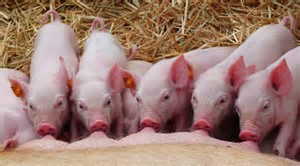 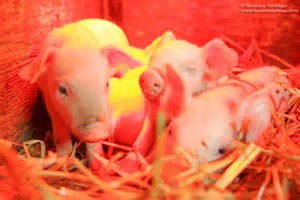 Ferkelversorgung nach der Geburt
Geburt
Optimales Geburtsgewicht: 1400 bis 1600 g
Gefahren
Unterkühlung
Erdrückung
Lebensschwäche
Verzögerte Kolostrumaufnahme
Infektionen (Nabelschnur, Verdauungstrakt)
Unterkühlung (< 37°C) normal: 39,5°C
Thermoregulation ist in den ersten Tagen nicht vollständig ausgebildet (Wärmeplatten, Wärmelampen)
 Hypothermie  Hypoglykämie  Unterernährung Tod
sehr dünnes Haarkleid
geringe Fettabdeckung
keine Energiereserven
Zugluft und kalten Stallboden meiden
Temperaturen im Abferkelstall ca. 21°C,  Ferkelnest um die 30°C
Ferkel abtrocknen und zum Gesäuge setzen
Maßnahmen in den ersten Tagen
Ferkelversetzen
Eisenversorgung, Vitaminversorgung
Zähne abschleifen
Schwanz kupieren
Kastration
Mycoplasmen-Impfung (gegen Mykoplasma hypopneumoniae Erreger der enzootischen Pneumonie)  Lungenkrankheit
Wasserversorgung
Circo-Impfung (gegen PCV 2 – Porzines Circovirus Typ 2  Erreger von PMWS (Post Weaning Multisystemic Wasting Syndrome) und PDNS (Porcine Dermatitis Nephropathy Syndrome) Erkältungssymptome + Fieber, Auftreten von Wachstumsstillstand („Kümmerer“)
Ferkelversetzen
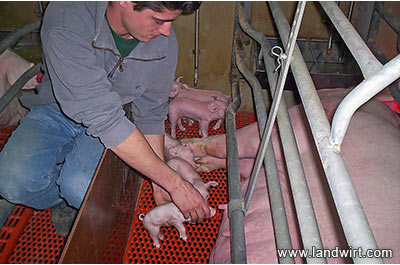 sog. Wurfausgleich
Jedes Ferkel muss Kolostrum von der eigenen Mutter aufgenommen haben, bevor es versetzt wird
Versetzt werden die stärksten Tiere
Kleine Ferkel zu Jungsauen (kleinere Zitzen)
mind. 12 Ferkel an Jungsau (Milchbildung)
Versetzung innerhalb 1- 2 Tagen
Ferkelversetzen
alle Zitzen der Sauen sollten benützt werden
Nicht genützte Zitzen stellen die Milchbildung ein, sind aber beim nächsten Wurf wieder aktiv (innerhalb 1 – 2 Tagen)
jede Versetzung muss dokumentiert werden
Eisenversorgung
Ferkel benötigt ca. 10 mg Eisen /Tag, Eisenvorrat vom Ferkel liegt bei  30 – 50 mg/kg Körpergewicht
Über die Muttermilch erhält das Ferkel 1 mg  Eisenpräparate werden am 2/3.Lebenstag verabreicht
meistens 200 mg Eisendextran per Injektion, od. orale Versorgung
„Streueisen“
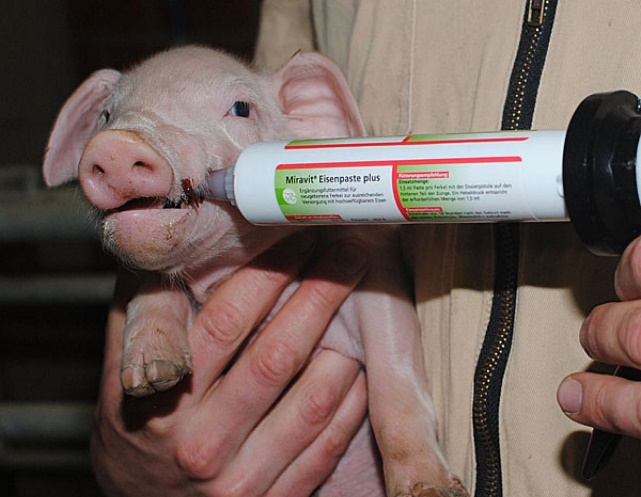 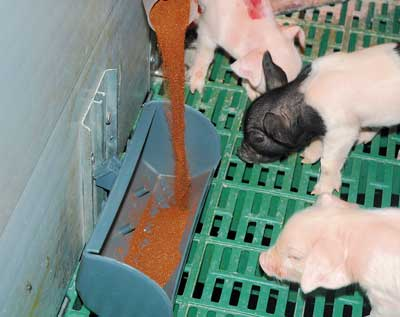 Zähne abschleifen
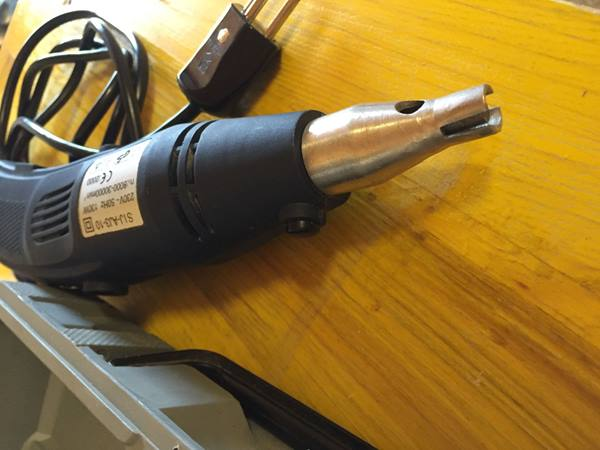 Verkleinerung od. Verkürzung der Eckzähne bei max. 7 Tagen alten Ferkeln
Abrunden der Zähne
Verhinderung von Verletzungen am Gesäuge
Eindämmung von Verletzungen durch Schwanzbeißen
Nicht routinemäßig lt. TschG
Zähne kneifen verboten
Kneifen: Öffnung der Zahnhöhle durch splittern od. starkes kürzen
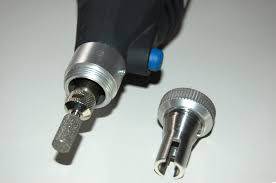 Kupieren der Schwänze
Das Kupieren des Schwanzes durch den Tierhalter erfolgt nur, wenn die Schweine nicht älter als sieben Tage sind 
Wenn älter als 7 Tage: Eingriff durch einen Tierarzt nach wirksamer Betäubung und anschließender Verwendung schmerzstillender Mittel
Beim Kupieren des Schwanzes wird höchstens die Hälfte des Schwanzes entfernt
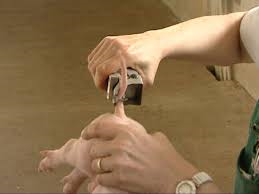 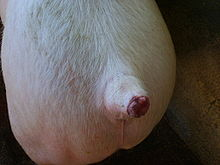 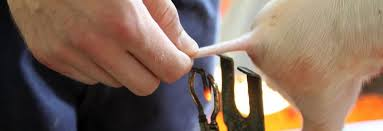 Warum kupieren?
Vorbeugung gegen späteres Schwanzbeißen (Kaudophagie)
Vorbeugung gegen Infektionskrankheiten, Verletzungen etc.

wichtig in Aufzucht und Mast : Beschäftigungsmaterial
Kastration
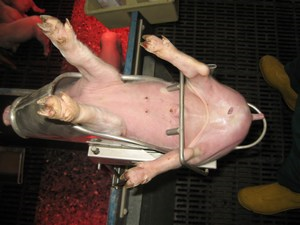 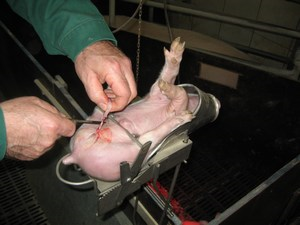 https://www.youtube.com/watch?v=aFMVrM33CT0
Kastration
Kastrieren männlicher Schweine durch den Tierhalter erfolgt nur, wenn die Schweine nicht älter als sieben Tage sind
Über 7 Tage: Eingriff wird durch einen Tierarzt nach wirksamer Betäubung und anschließender Verwendung schmerzstillender Mittel durchgeführt
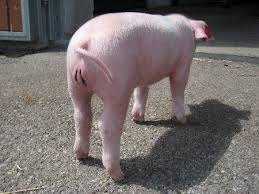 Ablauf Kastration
Fixierung des Ferkels in der Fixiereinrichtung
Prüfung auf Anomalien (Leistenbruch, Binneneber)
Verabreichung von Schmerzmittel und Hautdesinfektion
Hautschnitt mit Skalpell oder Kastrationszange
Vorverlagerung des bedeckten Hodens
Durchtrennung des Samenstranges (und Muskel) mit Skalpellklinge
Wundversorgung
Zurücksetzen des Ferkels
https://www.youtube.com/watch?v=xT07lpnrlpU
Kastration
Immunkastration
auf die Kastration wird gänzlich verzichtet
2 Impfungen
erste Impfung in der vierzehnten Lebenswoche
zweite Impfung bekommt es dann ungefähr sechs Wochen vor der Schlachtung.
Durch diesen Impfstoff erzeugt der Körper des Schweins Antikörper gegen die Hormone Skatol und Androstenon, erzeugen normalerweise den sogenannten „Ebergeruch“. 
Diese Hormone werden im Körper nicht mehr produziert  das Schwein weist keinen Ebergeruch mehr auf
Kastration
Ebermast
Es kommt zu einem vermehrten Aggressionsverhalten zwischen den Tieren, 
	wodurch sich neue Tierschutzprobleme ergeben können
  höhere Anforderungen an Haltung und Management
Absetzen
Trennung der Jungtiere von der Mutter nach 3 – 6 Wochen Säugezeit
natürliches Absetzen beginnt in der 8 – 18 Lebenswoche
Problematik:
Verlust des Muttertiers
Rhythmusgeber geht verloren
Milchaufnahme gestoppt
Festfutter als alleinige Nahrung
Flüssigkeitsbedarf über Wasseraufnahme
Absetzen
Problematik:
Verlust der Umgebung
neue Futtereinrichtungen
neue Tränkeeinrichtungen
neue Buchtengenossen
neue Keimflora
neue Klimaregelung
Immunität
Immunität
passiver Schutz über Kolostrum fällt bis zur 4. Lebenswoche 
aktive Immunität steigt ab der 3. Lebenswoche langsam 
Abwehrloch zw. 4 – 8 Lebenswoche
ab 7 -9 Woche immunkompetent
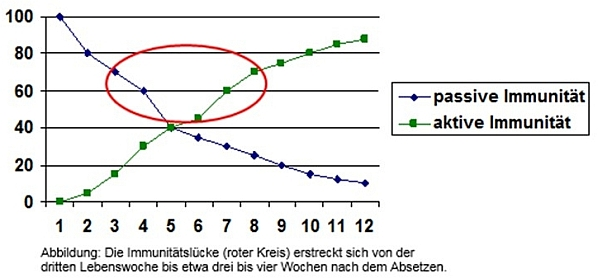 2 Absetzphasen
1 Phase: Hunger
Futteraufnahme sinkt
Fettreserven sinken
Wärmebedürfnis steigt
Immunabwehr sinkt

Stress schwächt Ferkel  Durchfall – Flüssigkeitsverlust – Austrocknung – TOD
Absetzphasen
2 Phase: Fressen
Hungergefühl steigt
Große Futtermengen werden aufgenommen
Magen kann nicht genug Säure bilden
Keime gelangen in den Dünndarm, Darmbeweglichkeit sinkt
E. Coli steigen aus Dickdarm auf und vermehren sich – Toxine
Stress schwächt Ferkel  Durchfall – Flüssigkeitsverlust – Austrocknung – TOD